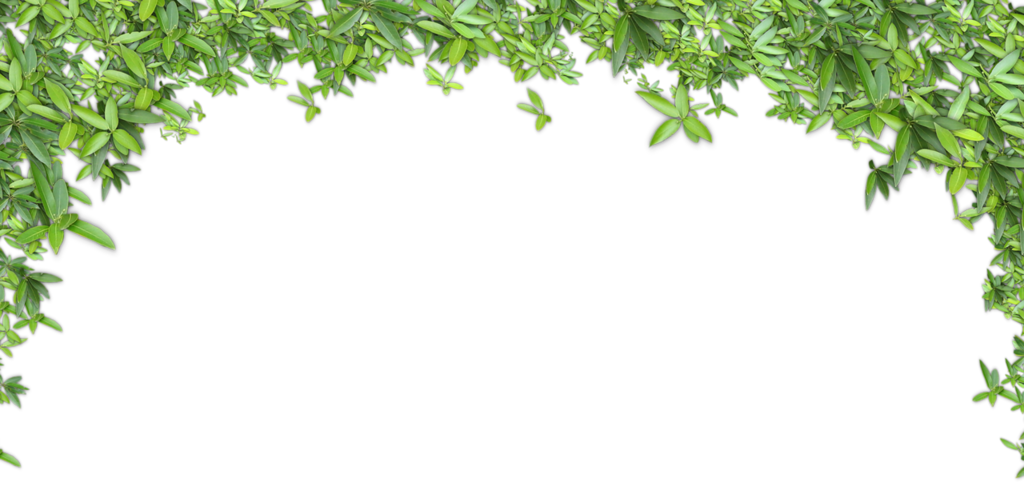 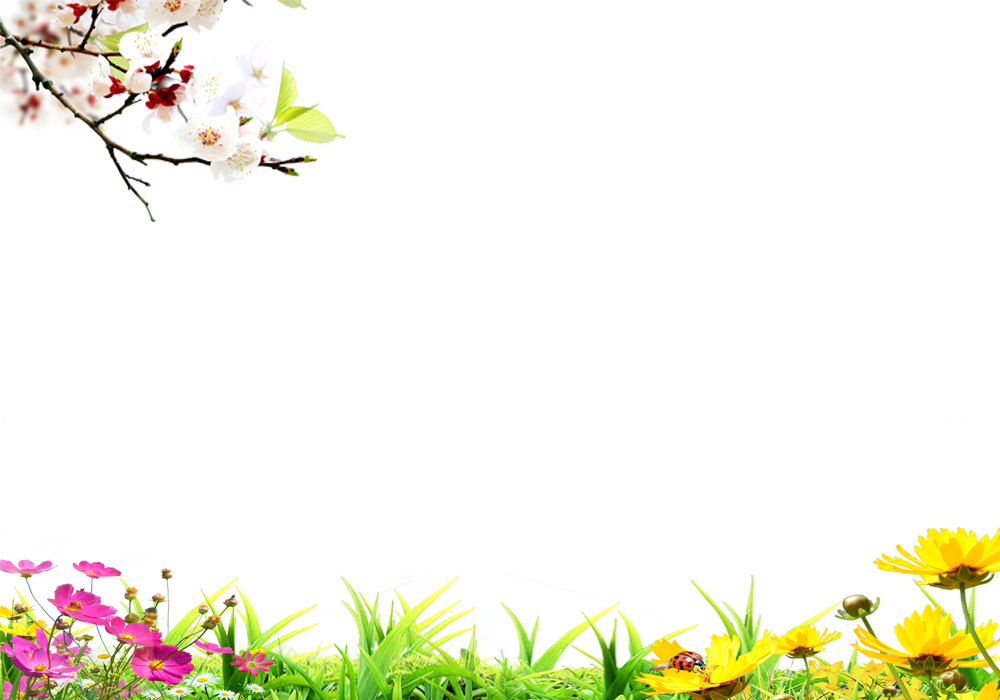 Giải mã 
ô chữ bí mật
Khởi động
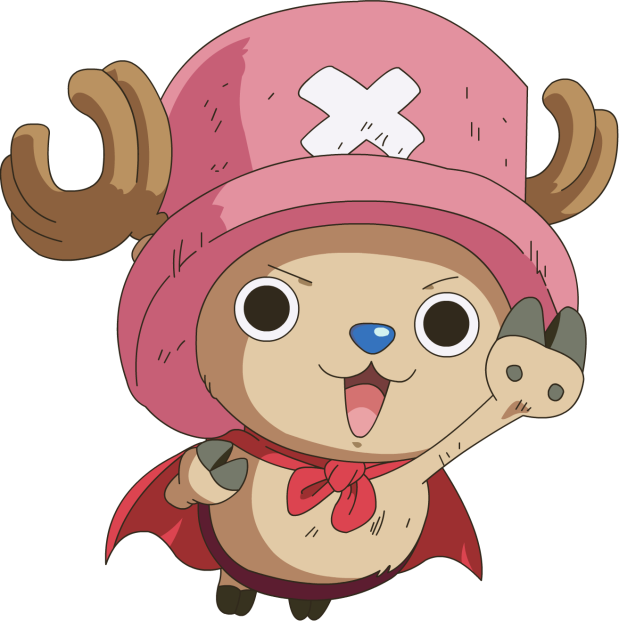 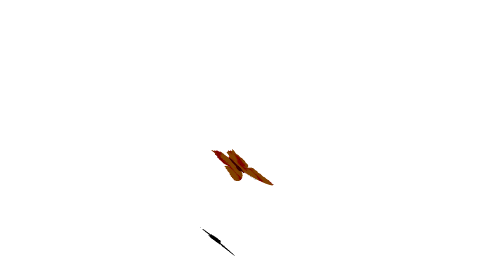 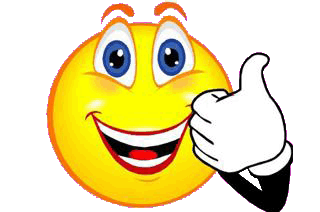 T   R   Ầ  U   C  A   U
X   Ă  M  M   I   N  H
T   H  Ờ    T   Ổ   T    I    Ê   N
N   H  U   Ộ  M  R   Ă  N   G
Đ   Ú   C  Đ   Ồ   N   G
H   À   O  T   R   Ư  Ở   N   G   V   I    Ệ   T
G      I    A   Đ   Ì    N   H
L    A   N   G   L    I    Ê   U
Ă      N    T   R   Ầ  U
Câu 2 (7 chữ cái): Tập tục được người Việt cổ sử dụng để làm đẹp và tránh bị thuỷ quái làm hại.
Câu 6 (13 chữ): Tầng lớp đảm nhận sứ mệnh lãnh đạo phong trào đấu tranh giành độc lập dân tộc trong thời Bắc thuộc.
Câu 4 (9 chữ cái): Người Việt xem đây là cách làm đẹp và bảo vệ răng.
Câu 3 (9 chữ cái): Tín ngưỡng truyền thống của người Việt để tưởng nhớ về cội nguồn.
Câu 5 (7 chữ cái): Nghề rèn đúc kim loại nổi tiếng của người Việt cổ là nghề đúc gì.
Câu 1 (7 chữ cái): Tên truyện dân gian giải thích về một phong tục có nội dung ca ngợi tình nghĩa vợ chồng, tình cảm anh em.
Câu 8 (8 chữ cái): Tên vị hoàng tử làm bánh chưng, bánh giầy để dâng lên vua Hùng.
Câu 7 (7 chữ cái): Yếu tố này được coi là một tế bào của xã hội.
Câu 9 (6 chữ cái): Một phong tục phổ biến của người Việt cổ, ngày nay vẫn xuất hiện trong lễ cưới hỏi.
Hãy nêu tên một số nét văn hóa của người Việt vẫn được giữ gìn và phát triển trong thời kỳ Bắc thuộc?
- Tín ngưỡng thờ cúng tổ tiên
- Xăm mình
- Mặc váy yếm
- Tín ngưỡng thờ các vị thần tự nhiên
- Làm bánh chưng, bánh giầy
- Nghe, nói, truyền lại cho con cháu tiếng mẹ đẻ
- Hội làng
- Nhuộm răng
- Ăn trầu
- Búi tóc
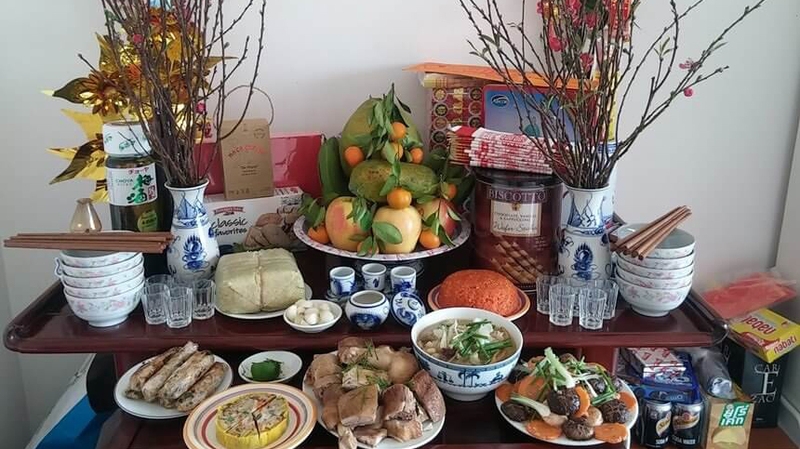 TỤC THỜ CÚNG TỔ TIÊN
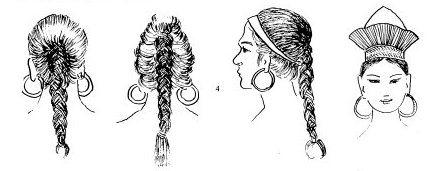 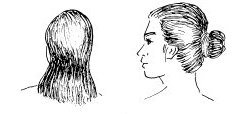 TỤC BÚI TÓC
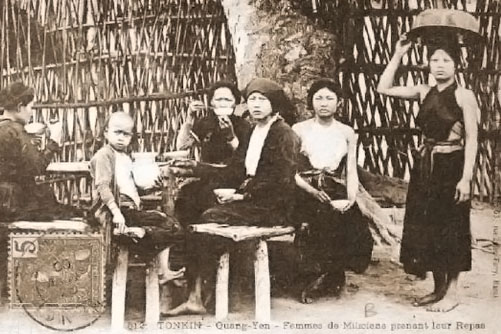 VĂN HÓA MẶC VÁY YẾM
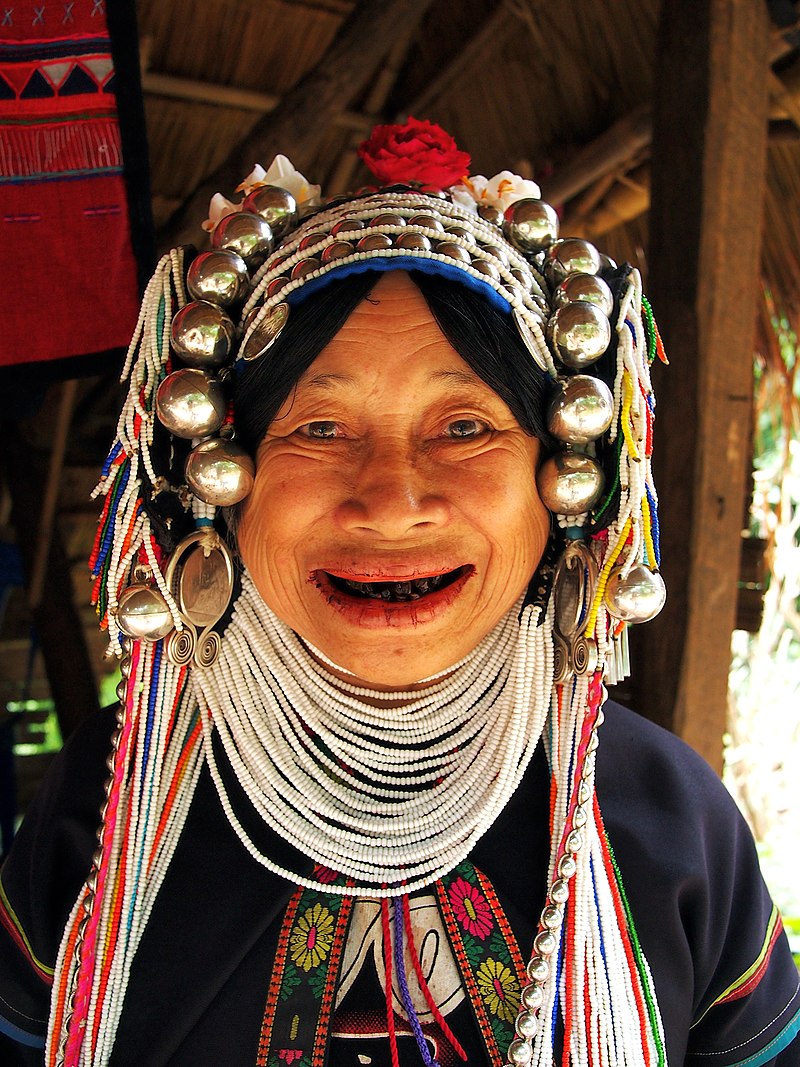 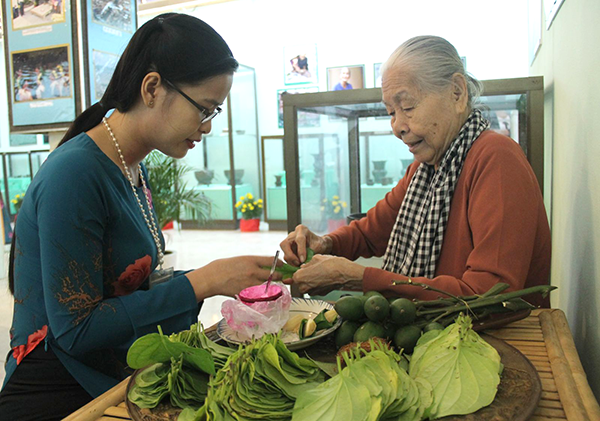 TỤC NHUỘM
TỤC ĂN TRẦU
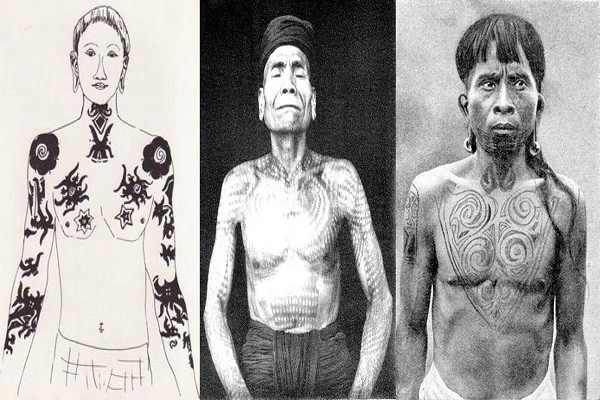 VĂN HÓA XĂM MÌNH
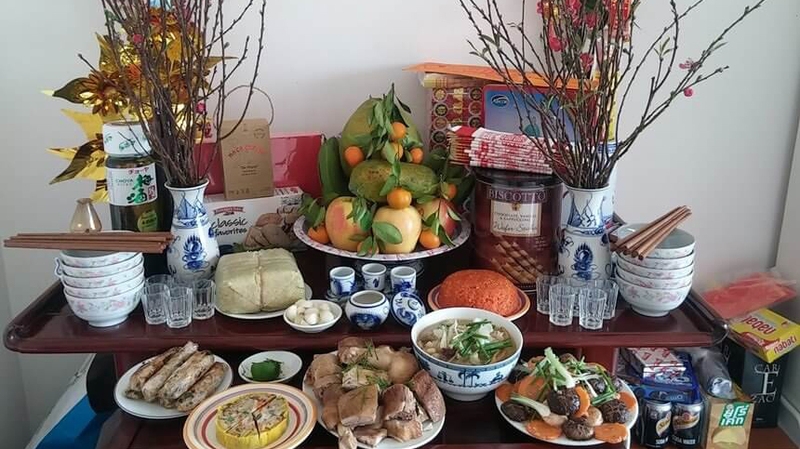 TÍN NGƯỠNG THỜ CÚNG TỔ TIÊN
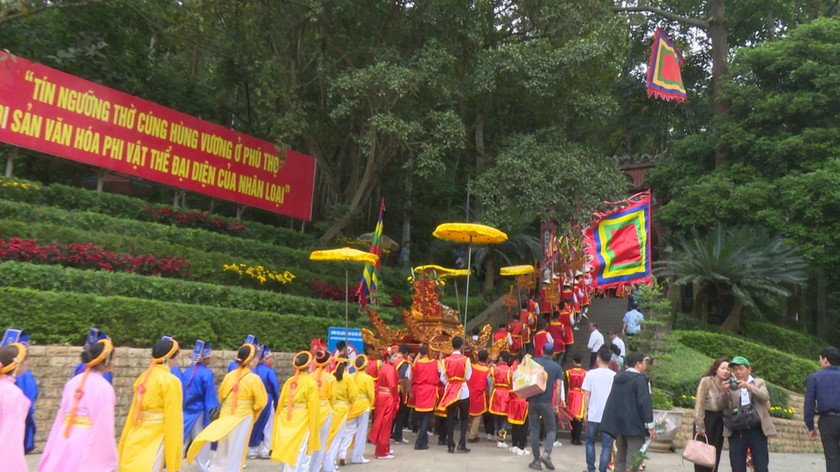 TÍN NGƯỠNG THỜ CÚNG HÙNG VƯƠNG
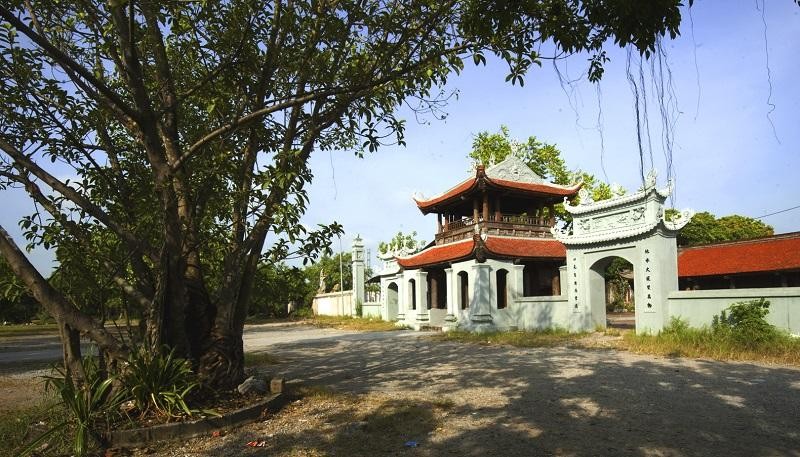 CHÙA ĐẬU THỜ NHIÊN THẦN PHÁP VŨ (THẦN MƯA)
BÁO CÁO 
SẢN PHẨM HỌC TẬP NHÓM

NỘI DUNG: TRÌNH BÀY HIỂU BIẾT VỀ MỘT NÉT VĂN HÓA, TÍN NGƯỠNG CỤ THỂ ĐƯỢC GÌN GIỮ TỪ THỜI BẮC THUỘC ĐẾN NGÀY NAY